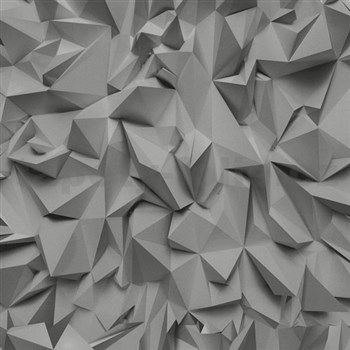 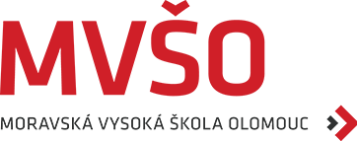 MARKETINGOVÝ VÝZKUM
X. 
MYSTERY SHOPPING

Renáta Pavlíčková
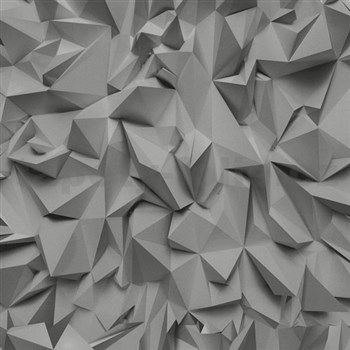 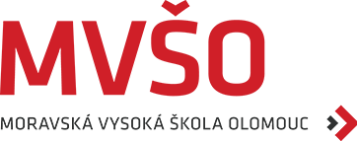 MYSTERY SHOPPING
Kvalitativní výzkum trhu, který měří kvalitu služeb nebo získává informace o produktech a službách vlastní či konkurenční firmy. 
Mystery shopper je výzkumník (fiktivní nakupující), který vystupuje jako normální zákazník. 
Jeho úkolem je nákup výrobku, kladení otázek, registrace stížností nebo hraní určité role. Své zkušenosti z fiktivního nákupu po jeho skončení zapíše do dotazníku.
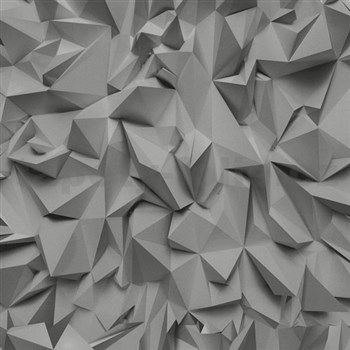 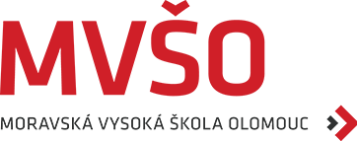 FORMY MYSTERY SHOPPINGU

Vnitřní mystery shopping
Vnější mystery shopping
Osobní mystery shopping
Telefonní mystery shopping
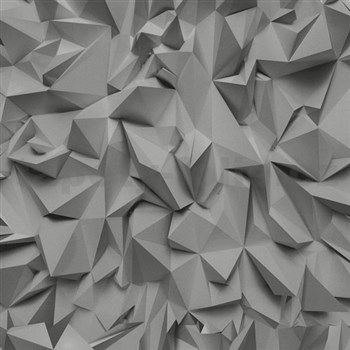 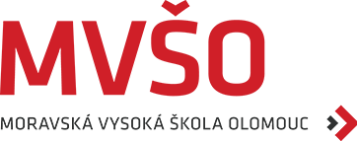 VNITŘNÍ MYSTERY SHOPPING

odborné prověření a posouzení obchodníků a prodejního personálu
prověření ostatních zaměstnanců, kteří jsou v kontaktu se zákazníky
zjištění, slabých stránek vašich lidí, v čem se mohou zlepšit
ověření, jak vás vnímají zákazníci jako firmu
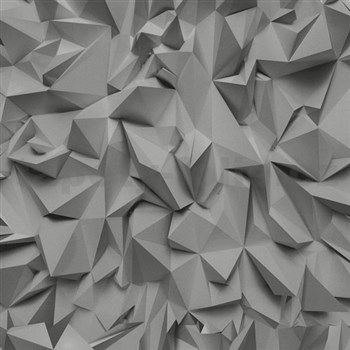 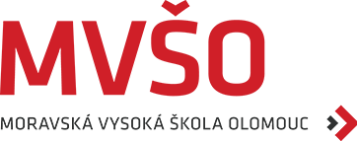 VNĚJŠÍ MYSTERY SHOPPING

informace o konkurenci
obchodní podmínky konkurence
konkurenční nabídka B2B, B2C
porovnání cen na základní produkty a nabídky
způsoby prodeje a formy motivací
způsoby vedení komunikace s trhem